S3 INNOVATION
Electronics
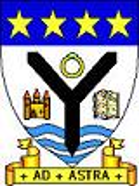 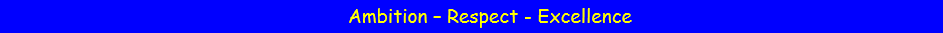 Lesson TITLE: Electronics
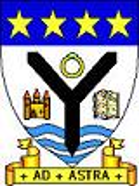 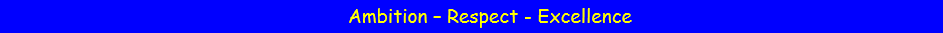 The Dragon’s Den
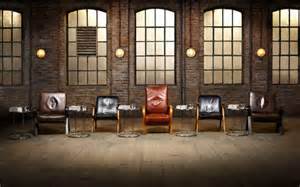 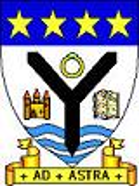 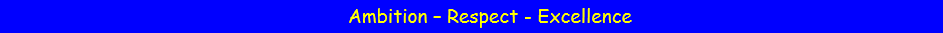 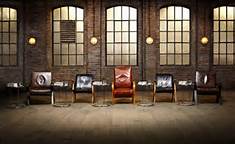 You must...
Create a product using at least one LOGIC gate.

You can use the INPUT/OUTPUT cards for inspiration.

You will design a poster to promote the product, and present to the class.
Things to try and include
Name/Branding
USP
Originality
Pricing
LOGIC (Truth table) and Block Diagram
Who your product is aimed at